ESCUELA NORMAL DE EDUCACIÓN PREESCOLAR








MATERIA: INGLÉS

MAESTRA: Mayela Alejandra Gaona Del Carmen García

ALUMNA: Mayela Abigail Moncada Cadena

«THE PERFECT JOB»
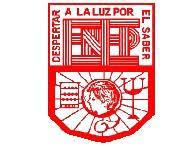 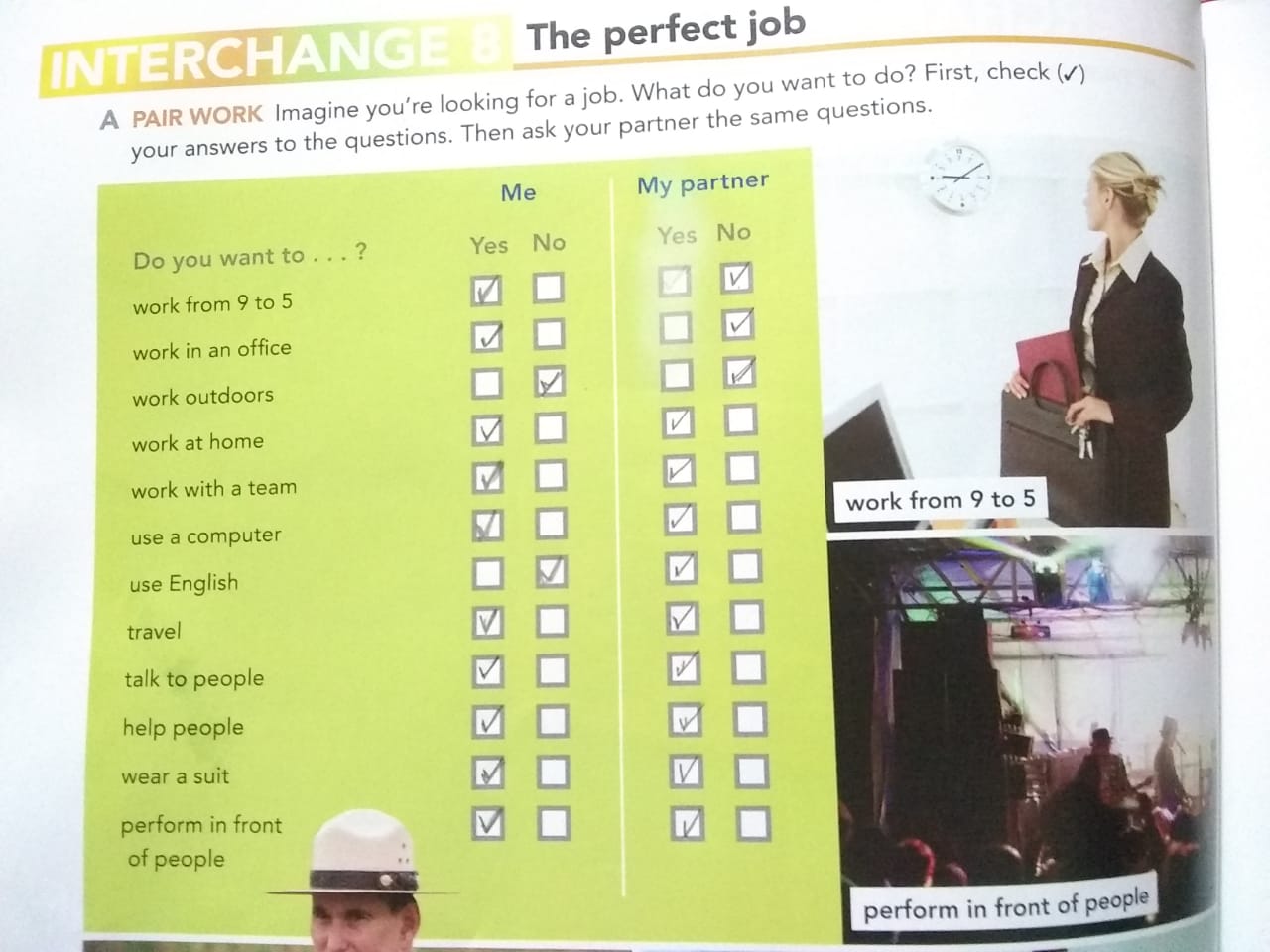 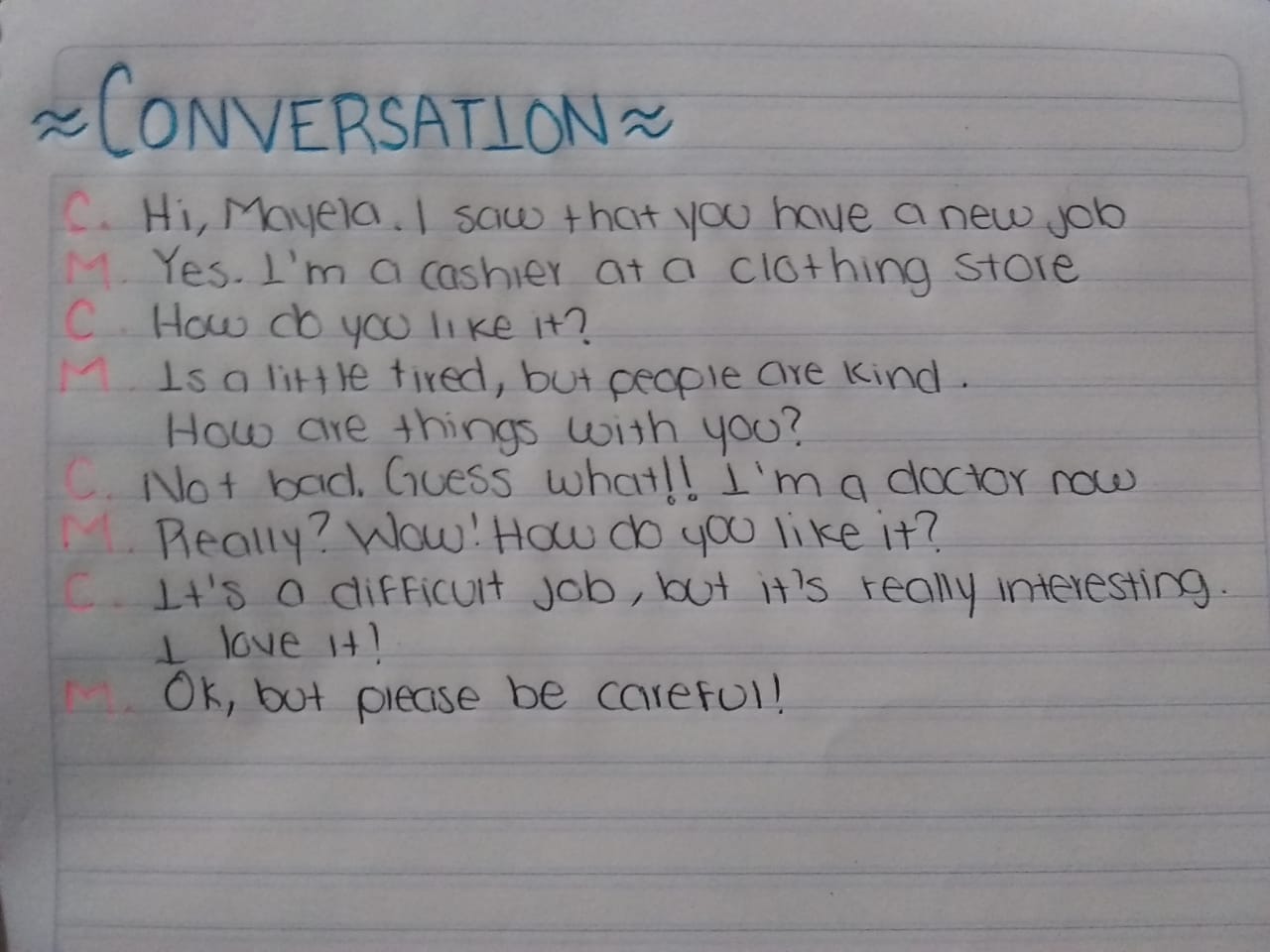